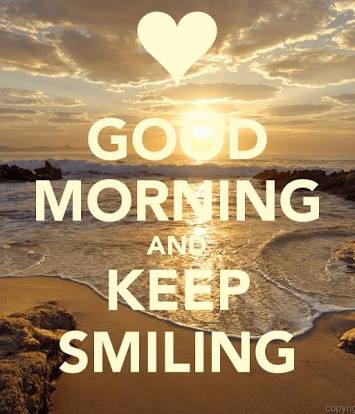 Dental considerations in Medically compromised patients
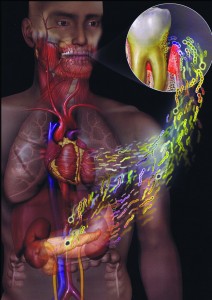 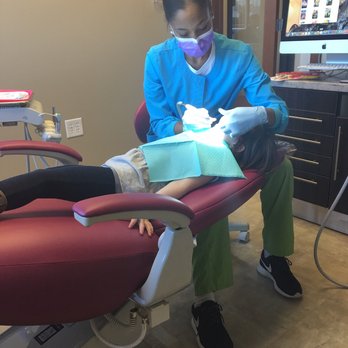 INTRODUCTION
Medical H/o is important  as it aids the diagnosis of oral manifestations of systemic diseases.

Also ensures about the medical condition & medications which affect dental treatment.
Diabetes mellitus
Hypertension 
Bleeding disorders
Cardiac conditions
Asthma 
Tuberculosis 
Liver diseases
Drug allergy
DIABETES MELLITUS
Metabolic disease characterized by abnormally elevated blood glucose level
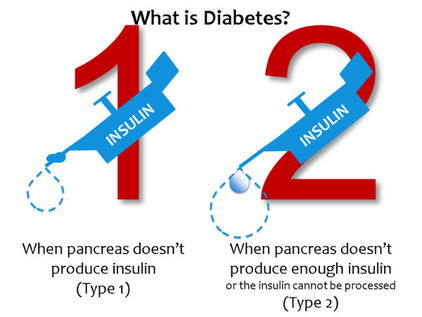 Diagnostic criteria
Fasting
Post prandial
HbA1c
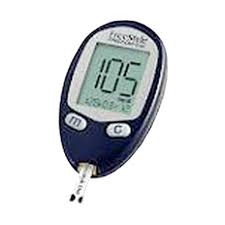 Oral manifestation
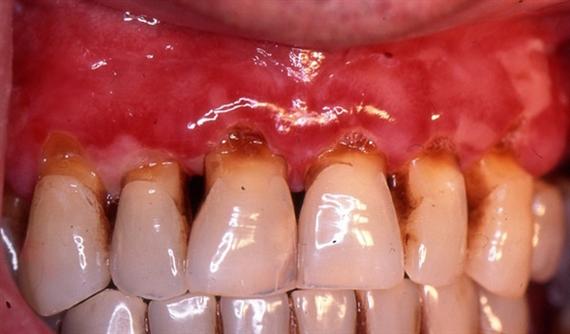 Altered wound healing
Xerostomia & bilateral salivary gland enlargement
Mucosal ulceration, burning sensation
Increased incidence of infections
Dental caries
Gingivitis & Periodontitis
Multiple periodontal abscess
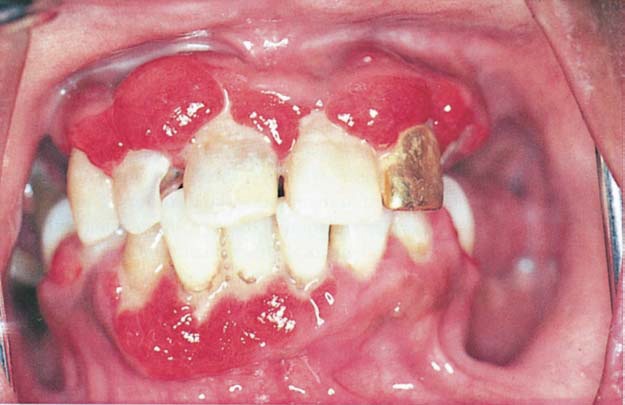 Dental Management
Consultation with patient’s physician
Determine the type of DM, treatment
Patient should follow the usual drug regimen & diet
Monitoring Glucose level
Short appointments – morning
Adequate pain control & stress reduction
HYPERTENSION
Defined as having systolic Bp >140 mm Hg or diastolic Bp >90 mm Hg

Types
Primary
secondary
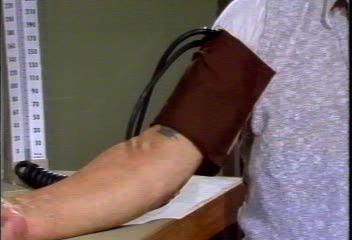 DIAGNOSTIC CRITERIA
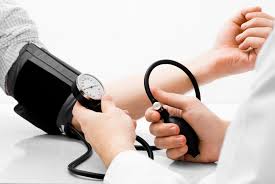 Oral changes
Mainly due to medications
Dry mouth
Lichenoid reaction
Altered taste sensation
Gingival overgrowth – Ca channel blockers
ulcerations
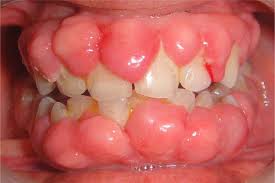 DENTAL MANAGEMENT
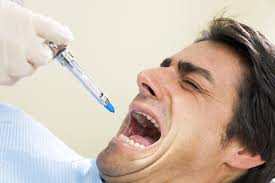 Reduce stress & anxiety
Short appointments
Do not use topical vasopressors to control bleeding
Orthostatic hypotension
Avoid epinephrine impregnated gingival retraction cord
Use LA with minimal concentration of adrenalin (1: 200000 dilution)
Aspirate & inject slowly
BLEEDING DISODERS
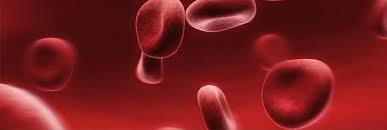 Vascular disorders
Platelet disorders
Thrombocytopathic disoders
Coagulation disorders:
Hemophilia A
Hemophilia B
Hemophilia C
Von willebrand’s disease
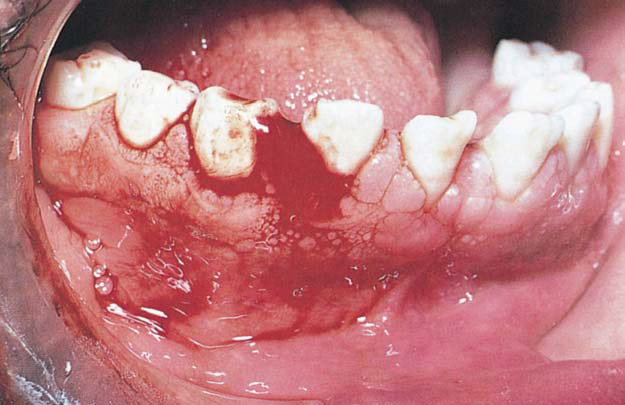 Oral Manifestations
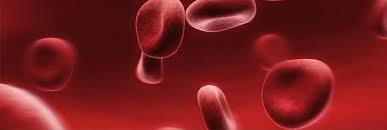 Pinpoint hemorrhages – petechiae
Ecchymosis 
Spontaneous gingival bleeding
Oral bleeding due to injuries
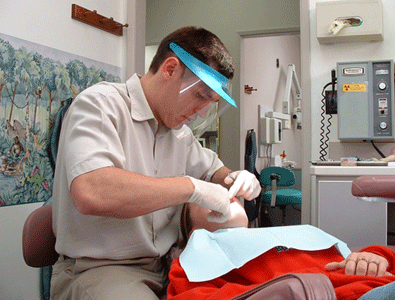 Dental considerations
Extraction of even a single tooth requires factor replacement therapy
Multiple extractions create a major bleeding hazard.
Inferior nerve block may cause bleeding in pterygomandibular & retrophayngeal area ---- respiratory obstruction
Infiltration & intraligamentary inj …… potential alternative
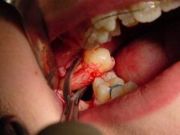 Bleeding can be controlled locally: with direct pressure and topical antifibrinolytic agents.
Antifibrinolytics (tranexamic acid) may diminish bleeding in patients with coagulation disorders. 
Acrylic splint  ----maintain clot
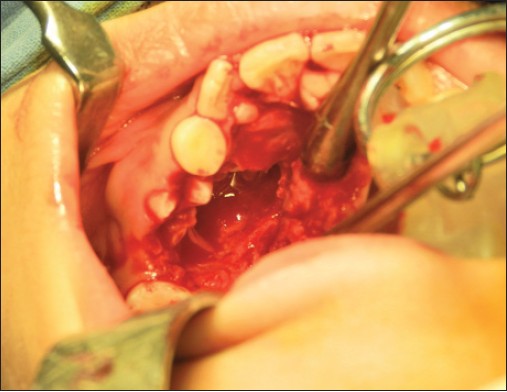 Pulp therapy
    1. Preferable to extraction
    2. Avoid overinstrumentation and overfilling
Periodontal therapy
     1. No contraindication of probing and supragingival  
         scaling
     2. Deep scaling, curettage, surgery need replacement 
         therapy
Choice of medication:
ASA --- interfere with hemostasis
NSAIDS , Pencillins, erythromycin, metronidazole, tetracyclines & miconazole --- increase the effect of warfarin
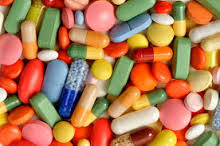 ANEMIA
Reduction in the oxygen carrying capacity of blood

Hb level:
Males --- < 13.5 gm/dl
Females --- < 11.5 gm/dl

ORAL MANIFESTATIONS:
Pallor
Angular cheilitis
Atrophic glossitis & glossodynia
High prevalence of candidiasis
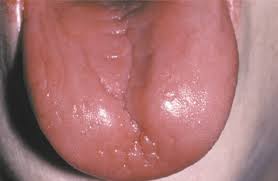 Dental considerations
< 10 gm/ dL --- increase bleeding tendency
Macrolide antibiotics & sulpha drugs --- interfere with iron absorption
CARDIAC   CONDITIONS
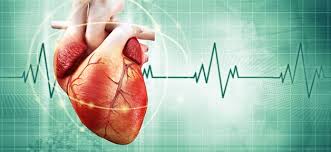 Angina
Myocardial infarction
Infective endocarditis
Heart failure
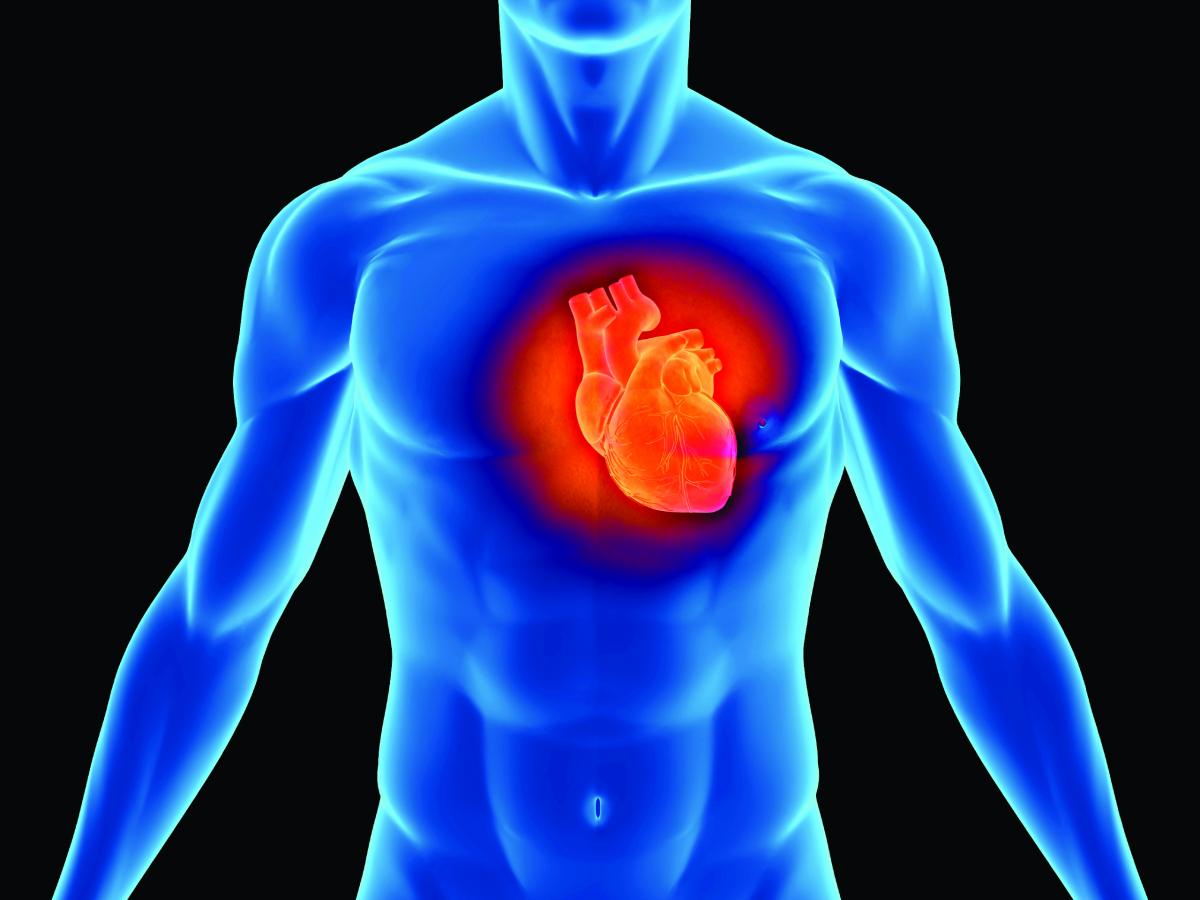 Dental considerations
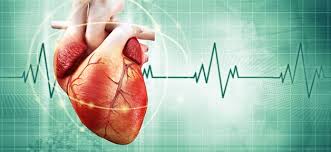 Late morning or early afternoon appointments

Preventive approaches – topical rinses & fluorides

Local hemostatic agents
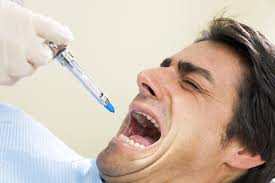 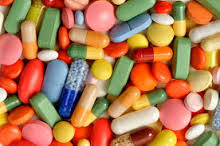 Antithrombotic drugs
Inhibitor of COX --- synthesis of PGs --- interferes with production of Tx A2 --- inhibit platetet aggregation --- prolonged bleeding
For extraction
Stop aspirin for 5 days, substitute alternative drug in consultation with MD
Risk – benefit ratio analyzed
Warfarin:
INR is measured
< 3 --- dose need not be altered.
Heparin:
Discontinued 4hrs before surgical procedures
MYOCARDIAL INFARCTION
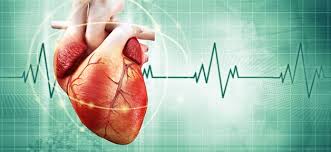 Dental considerations:
Physician’s consent
Within 6 months of an MI – elective dental care deferred
Anxious patients – given preoperative glyceryl nitrate
Effective LA is important
Epinephrine impregnated gingival retraction cord avoided.
Minor analgesics:                                                                       dental pain can be controlled with a minor analgesic, such as paracetamol. 
- Local anesthesia:
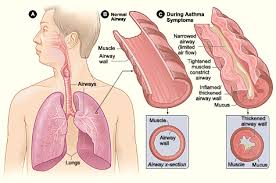 ASTHMA
Is a chronic inflammatory disorder of the airways and bronchial hyperactivity resulting in paroxysmal wheeze, cough, chest tightness & dyspnea.
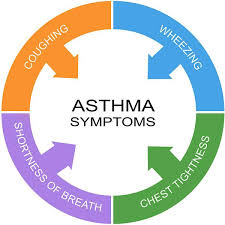 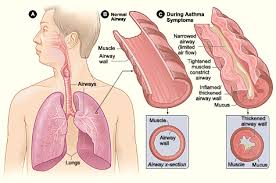 ORAL MANIFESTATIONS:
use of B2 agonist --- Reduced salivary flow
Dental caries
Gingivitis
Use of nebulizers – dryness of mouth, oropharyngeal candidiasis
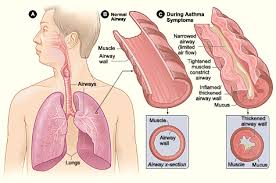 DENTAL CONSIDERATIONS
Stress reduction
Premedicate anxious patient
Late morning appointments
Dental products – tooth paste, fissure sealants, methyl methacrylate ---- exacerbation of asthma
F supplements ….. B2 agonist
Antifungal medications
Avoid:
NSAID’s
Narcotics  & Barbiturates --- bronchospasm
TUBERCULOSIS
Infectious disease caused by Mycobacterium tuberculosis
Air-borne

ORAL MANIFESTATIONS:
Tuberculous ulcer
Tuberculous gingivitis
Tuberculous osteomyelitis
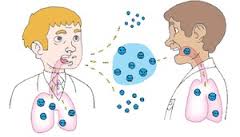 Dental considerations
Treatment is deferred to prevent cross infection
Avoid aerosolization & splatter
Minimal use of ultrasonic scalers & high speed handpieces.
Operating air ---vented outside, not recirculated.
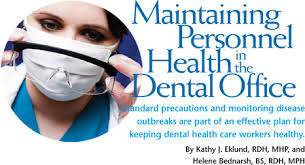 Patients with active TB
Dental emergencies only
Controlled environment
Pt’s with signs & symptoms suggestive of TB
Dental emergencies only
Referral
H/o TB
Routine dental treatment
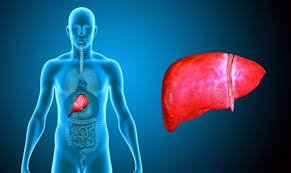 LIVER DISEASES
Jaundice – yellowish discoloration of tissue resulting from deposition of bilirubin.
It is a sign of liver disease
Oral manifestations:
Hemorrhagic changes, Petechiae, hematoma, jaundiced mucosal tissues, gingival bleeding.
Glossitis – alcoholic hepatitis
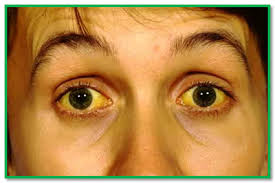 Dental considerations
Impaired metabolism of drugs in liver
Impaired hemostasis ---serious bleeding problem
Safe drugs:
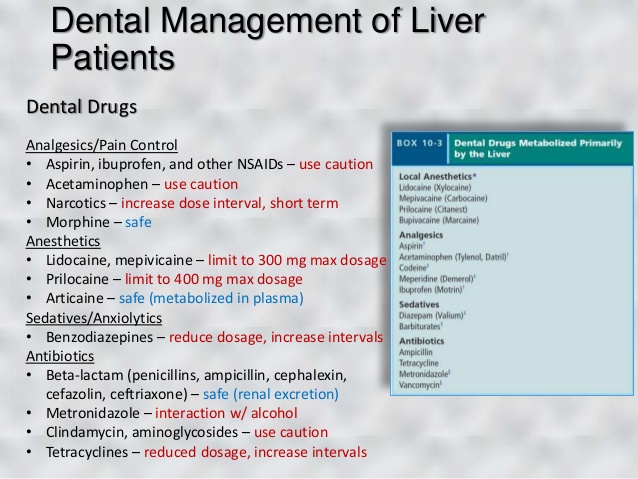 DRUG ALLERGY
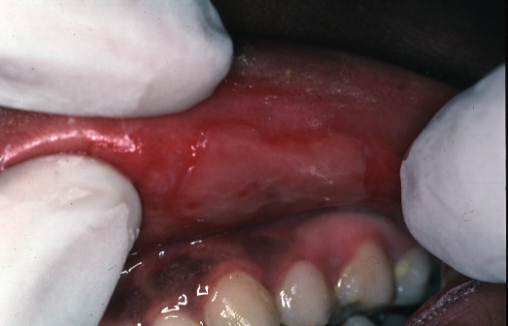 Allergy is defined as a hypersensitive state acquired through exposure to a particular allergen
Pencillins, sulpha drugs, barbiturates, NSAIDs – Ibuprofen, ester type of anaesthetics
stomatitis,angioedema, EM
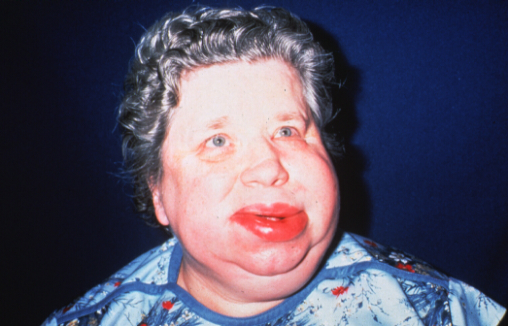 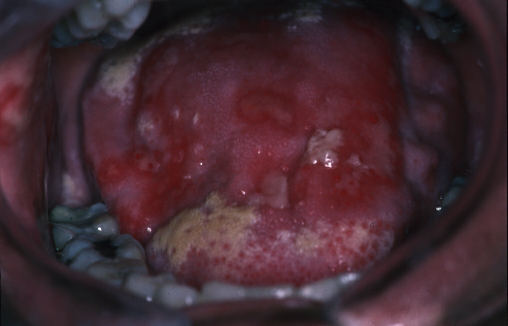 CONCLUSION
Dentist  should be aware of potential complications while undertaking routine dental care.


Complete medical history is a must so that we can assess the general health of the patient.